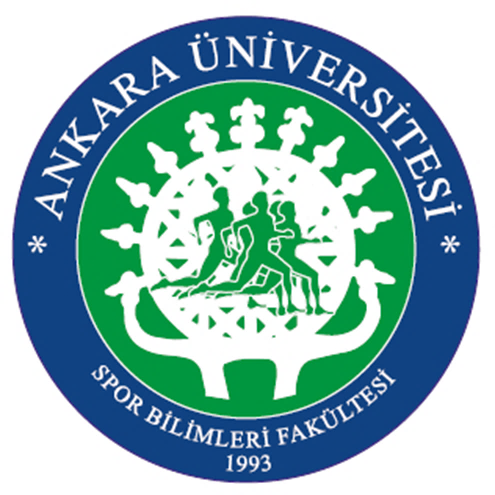 SOSYAL BİLİMLERDE ÖLÇME; TUTUM, İNANÇ, ALGI VE KANAATLERİN ÖLÇÜLMESİ
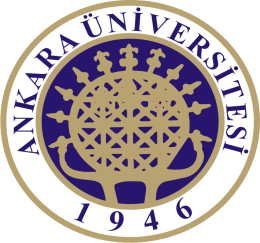 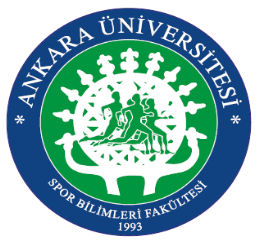 Sosyal Bilimlerde Ölçme; Tutum, İnanç, Algı ve Kanaatlerin Ölçülmesi
Bütün psikolojik (içsel)  özelliklerin /değişkenlerin ölçülmesinde olduğu gibi tutum, inanç, algı ve kanaatlerin ölçülmesi de oldukça zordur ve araştırmacı beklenmedik sorunlarla karşılaşabilir.
2
Sosyal Bilimlerde Ölçme; Tutum, İnanç, Algı ve Kanaatlerin Ölçülmesi
Bu zorluğu ortaya çıkaran nedenler şunlardır(Krech ve Crutchfield, 1967: 242-244);
Bütün içsel özellikler kaçınılmaz biçimde "dolaylı olarak"ölçülmek zorundadır. 
Tutum, inanç, algı ve kanaatlerin dışsallaşması/ortaya çıkışı belli ölçüde o andaki çevresel koşulların etkisi altındadı
3
Sosyal Bilimlerde Ölçme; Tutum, İnanç, Algı ve Kanaatlerin Ölçülmesi
Tutum, inanç, algı ve kanaatlerin ölçülmesindeki kesinlik değişebilir.
Tutum, inanç, algı ve kanaatleri ölçmek amacıyla kullanılan ölçeklerin geçerliliği bu ölçülmesi planlanan içsel özellikleri temsil ettiği düşünülen davranışların isabetliliğine bağlıdır.
4
Psikolojik/İçsel Özelliklerin (Tutum, İnanç, Algı ve Kanaatler) Ölçülmesi
Değerleme/Takdir Etmeye Dayalı Ölçme ve Ölçekler
Standart Ölçeklerve Ölçekleme Teknikleri
5
Sosyal Bilimlerde Ölçme; Tutum, İnanç, Algı ve Kanaatlerin Ölçülmesi
Uygulamalı bilimsel araştırmalarda elde edilen sonuçların bilimselliği ve doğruluğu araştırmanın konusunu oluşturan özellik hakkında doğru/gerçek bilgi toplanması (gözlemin geçerliği) ile ilgilidir. Bu nedenle ölçme/gözlem araştırmacının dikkatle üzerinde durması gereken bir konudur.
6
Sosyal Bilimlerde Ölçme; Tutum, İnanç, Algı ve Kanaatlerin Ölçülmesi
Araştırmacının bilimsel olduğu kabul edilmiş yöntemlere uygun olarak geliştirilmiş (geçerli ve güvenilir/standart) bir ölçek kullanması ya da bilimsel olduğu kabul edilmiş yöntemlerle özgün bir ölçek geliştirmesi olmazsa olmaz koşuldur.
7
KAYNAKÇA
KARASAR, Niyazi. (1985),Bilimsel Araştırma Yöntemi, Matbaş Matbaacılık, Ankara
KRECH, D.,CRUTCHFIELD, R.S.(1967)Sosyal Psikoloji; Teori ve Sorunlar, Türk Siyasi İlimler Derneği Yayınları, (Çev: Erdoğan Güçbilmez, Oğuz Onaran), Sevinç Matbaası, Ankara.
8